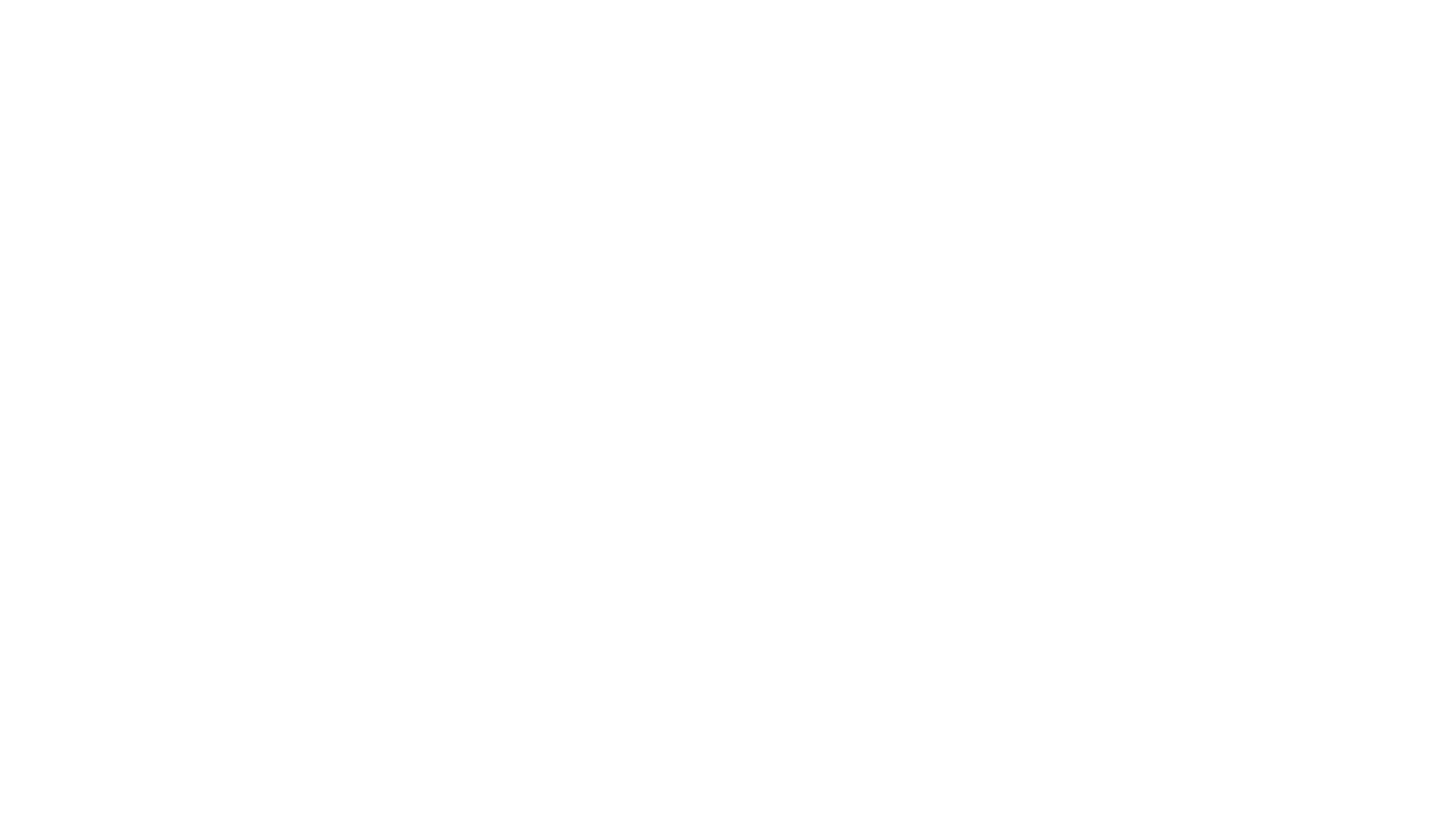 Итоги продукта №2
Как всё было
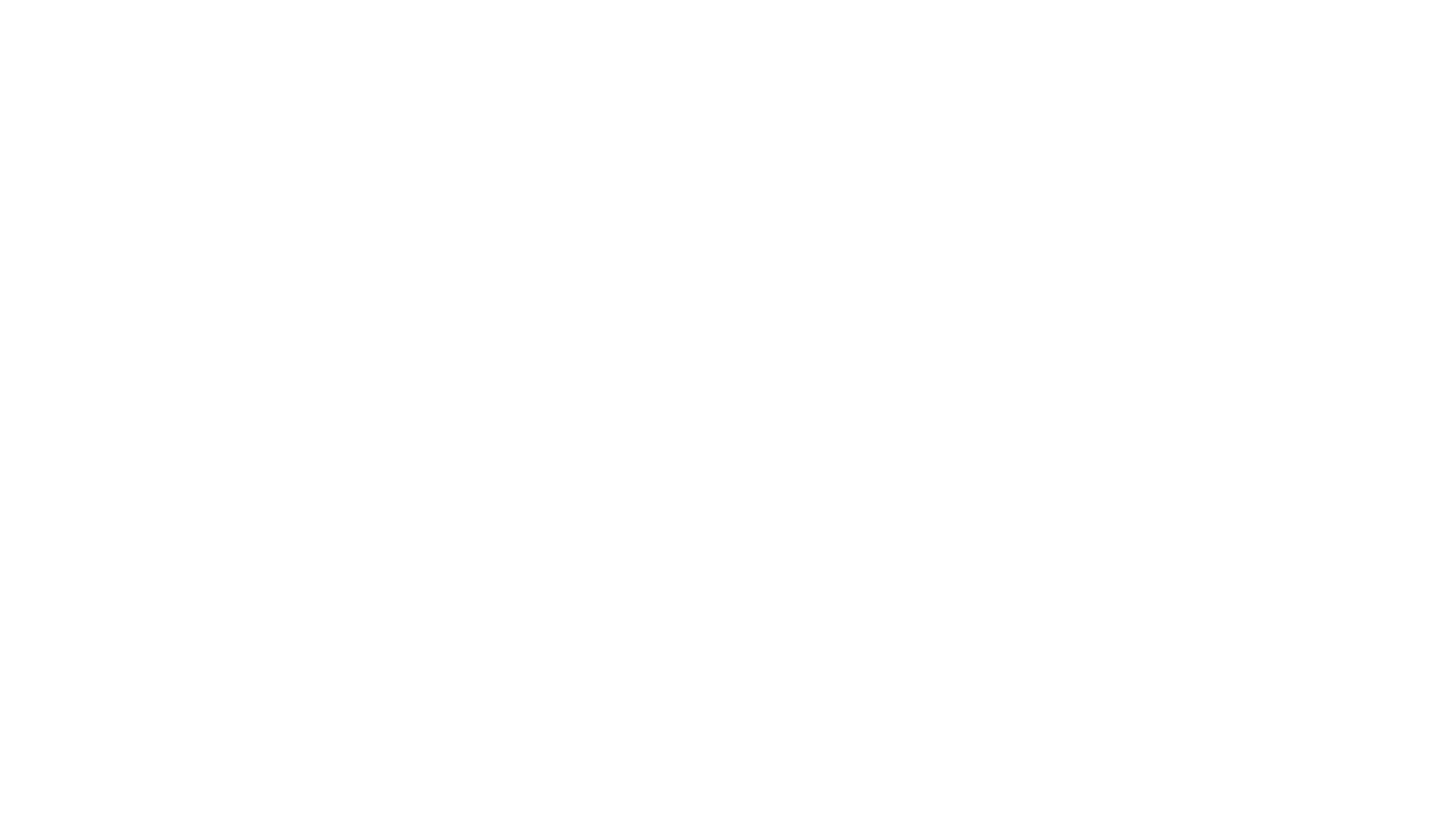 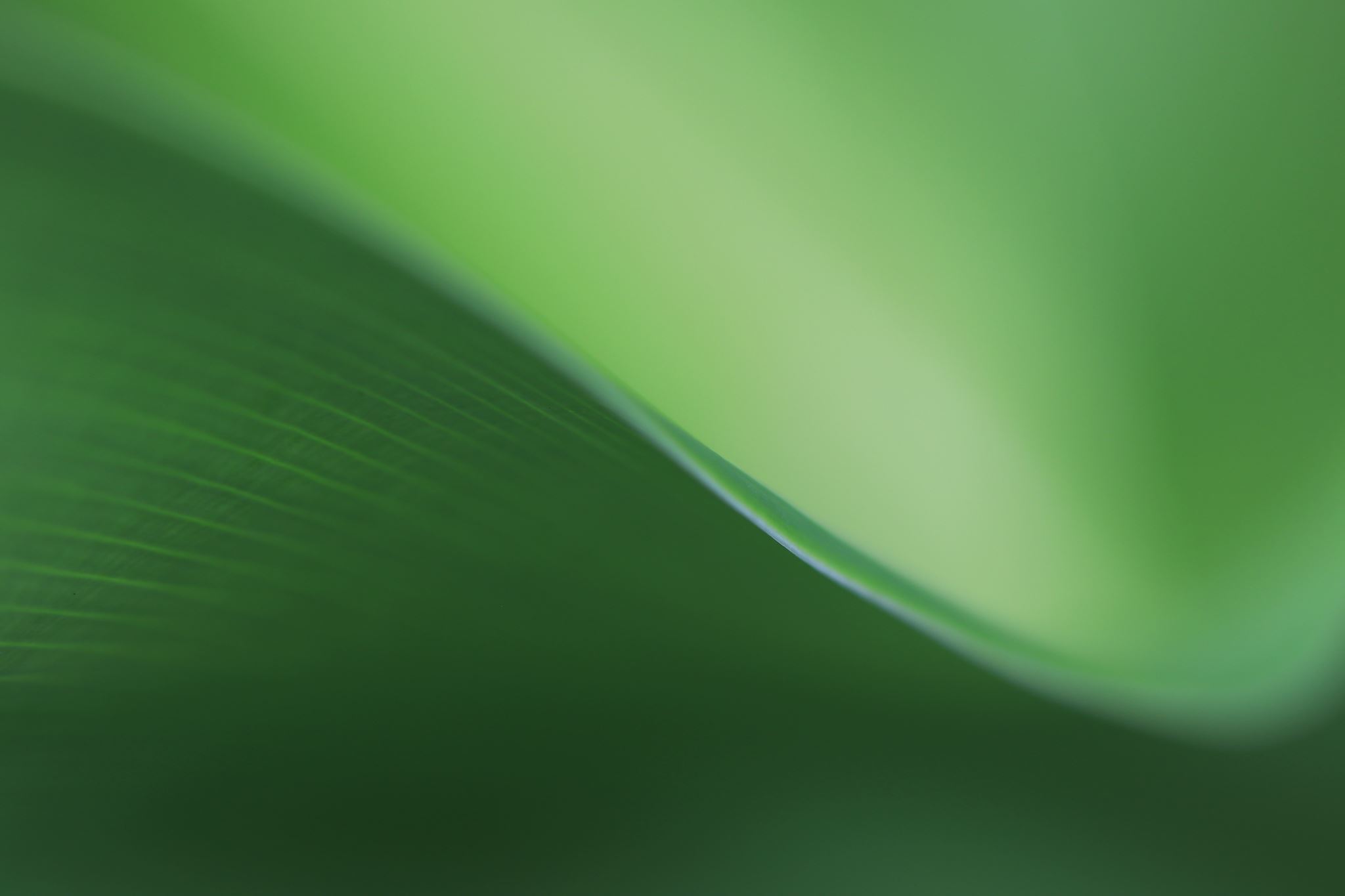 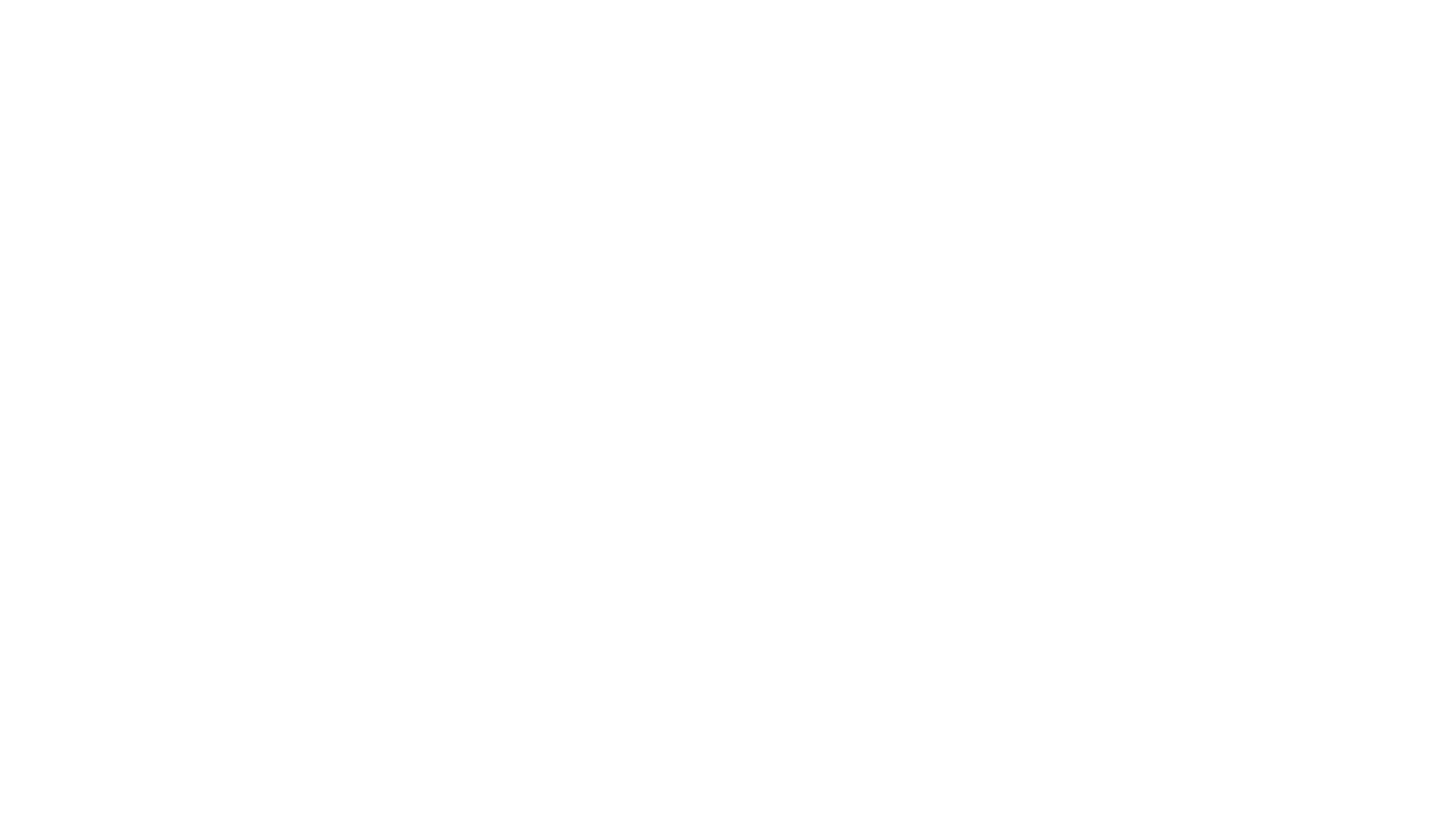 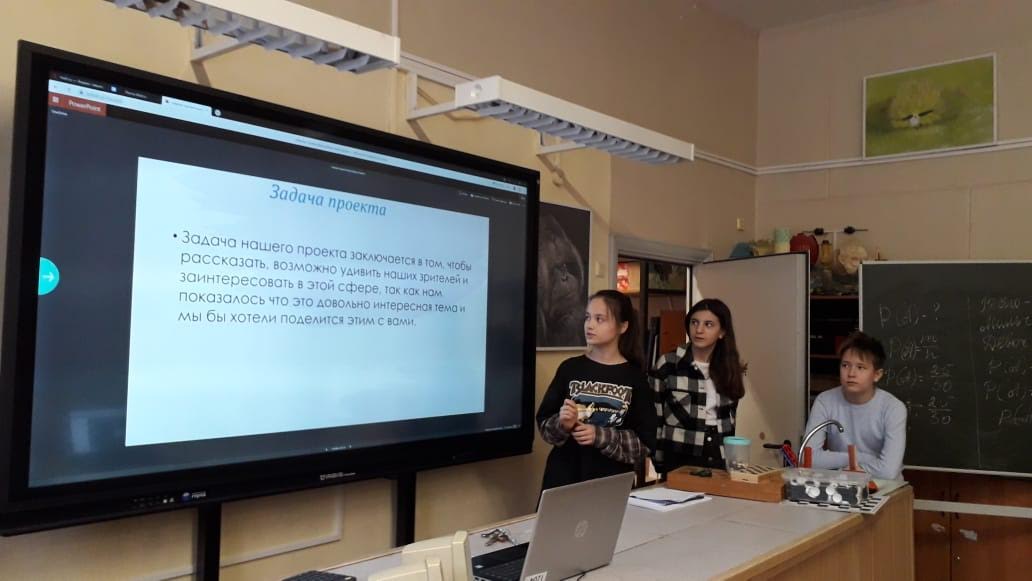 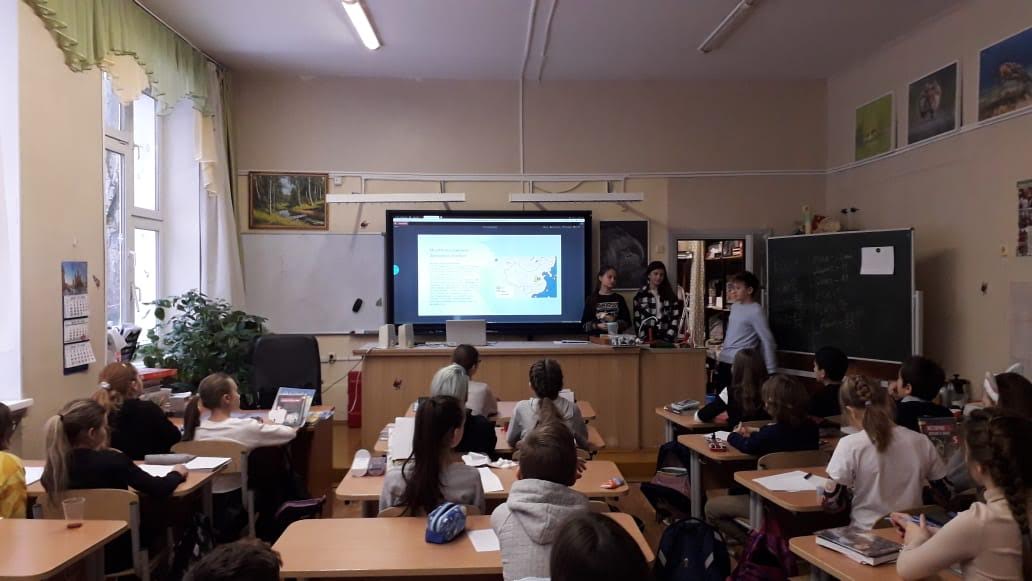 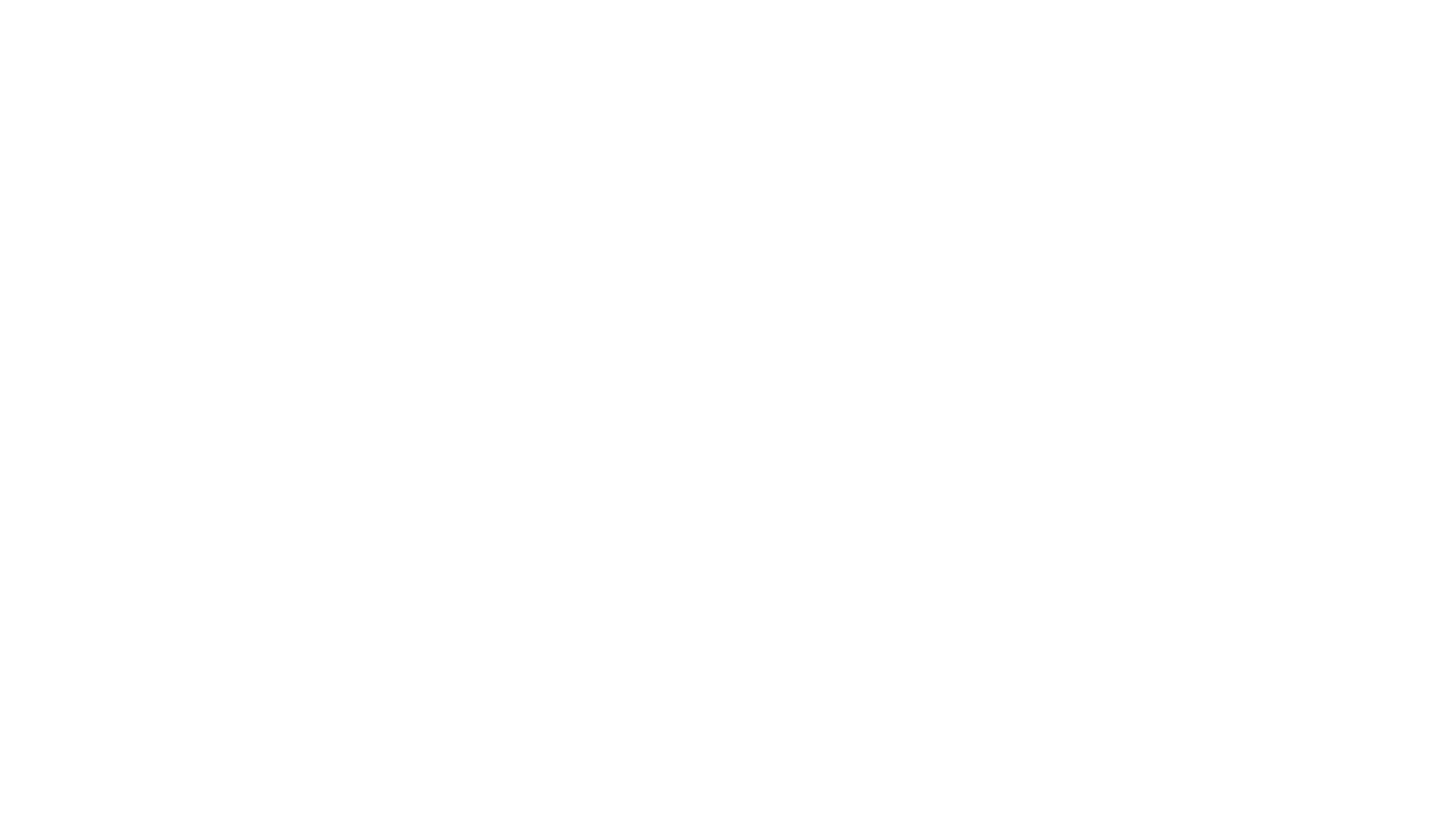 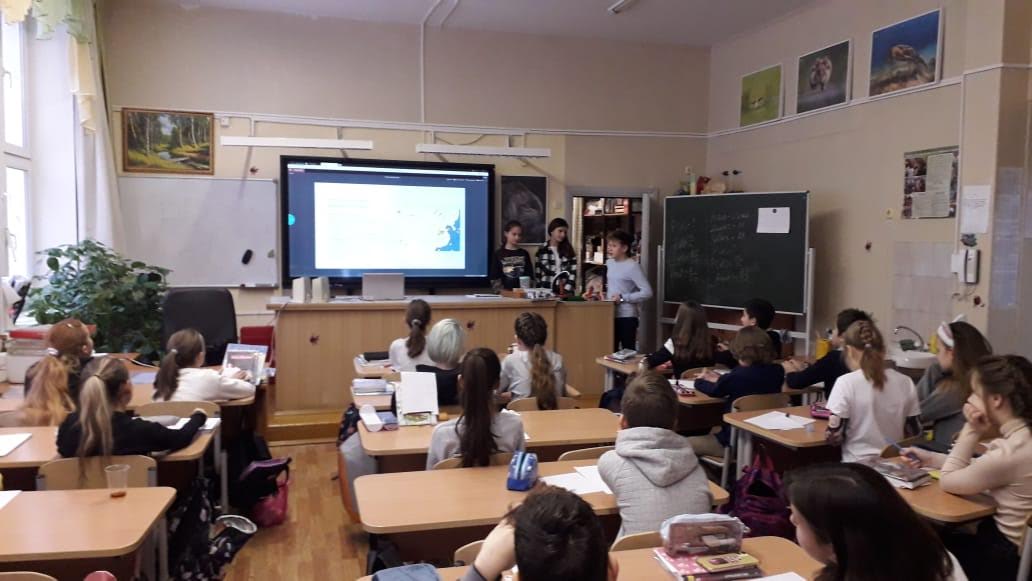 Как мы работали
Как Марианна начала объяснять писменость Китая
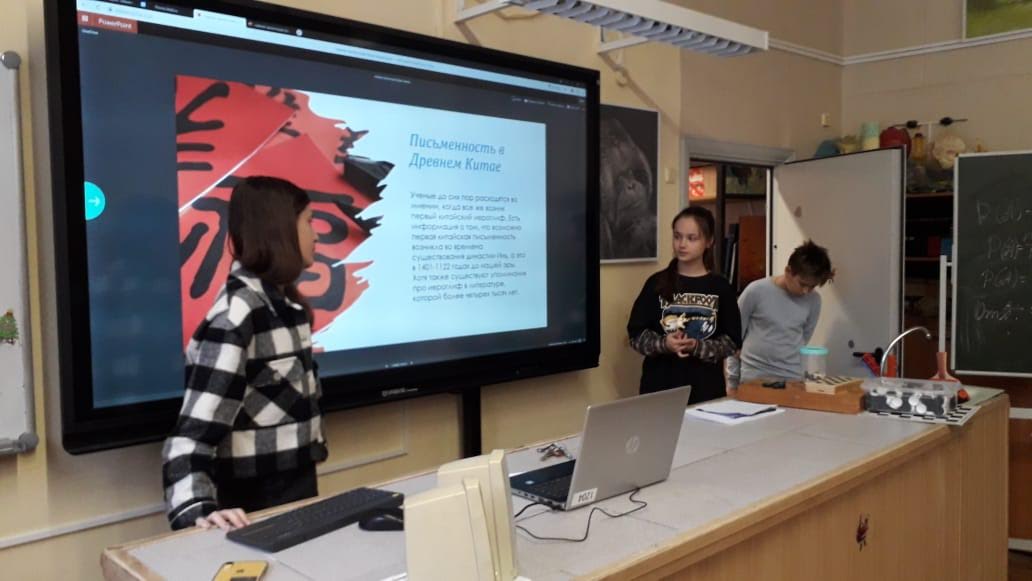 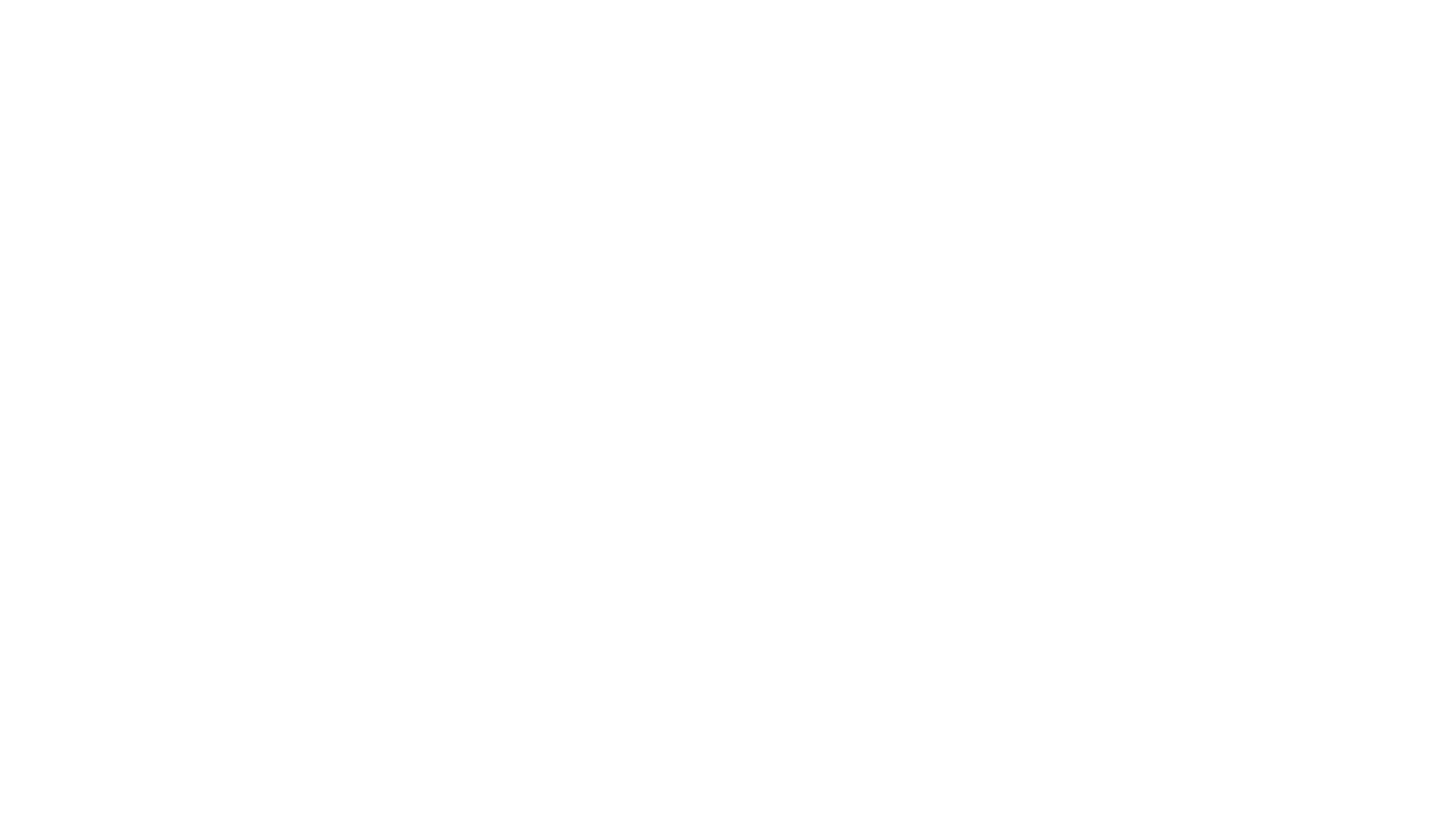 Как они взаимодействовали с нами
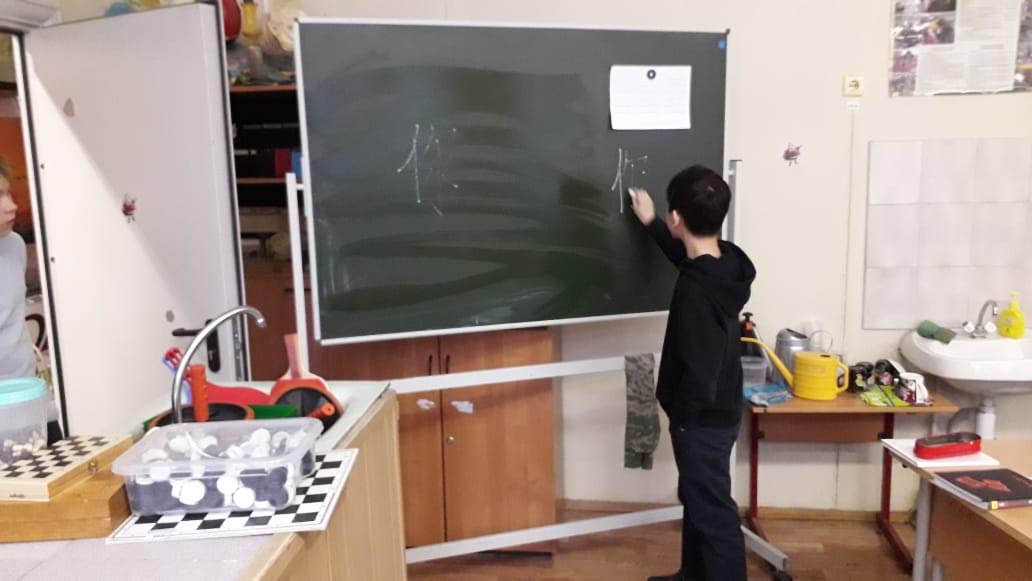 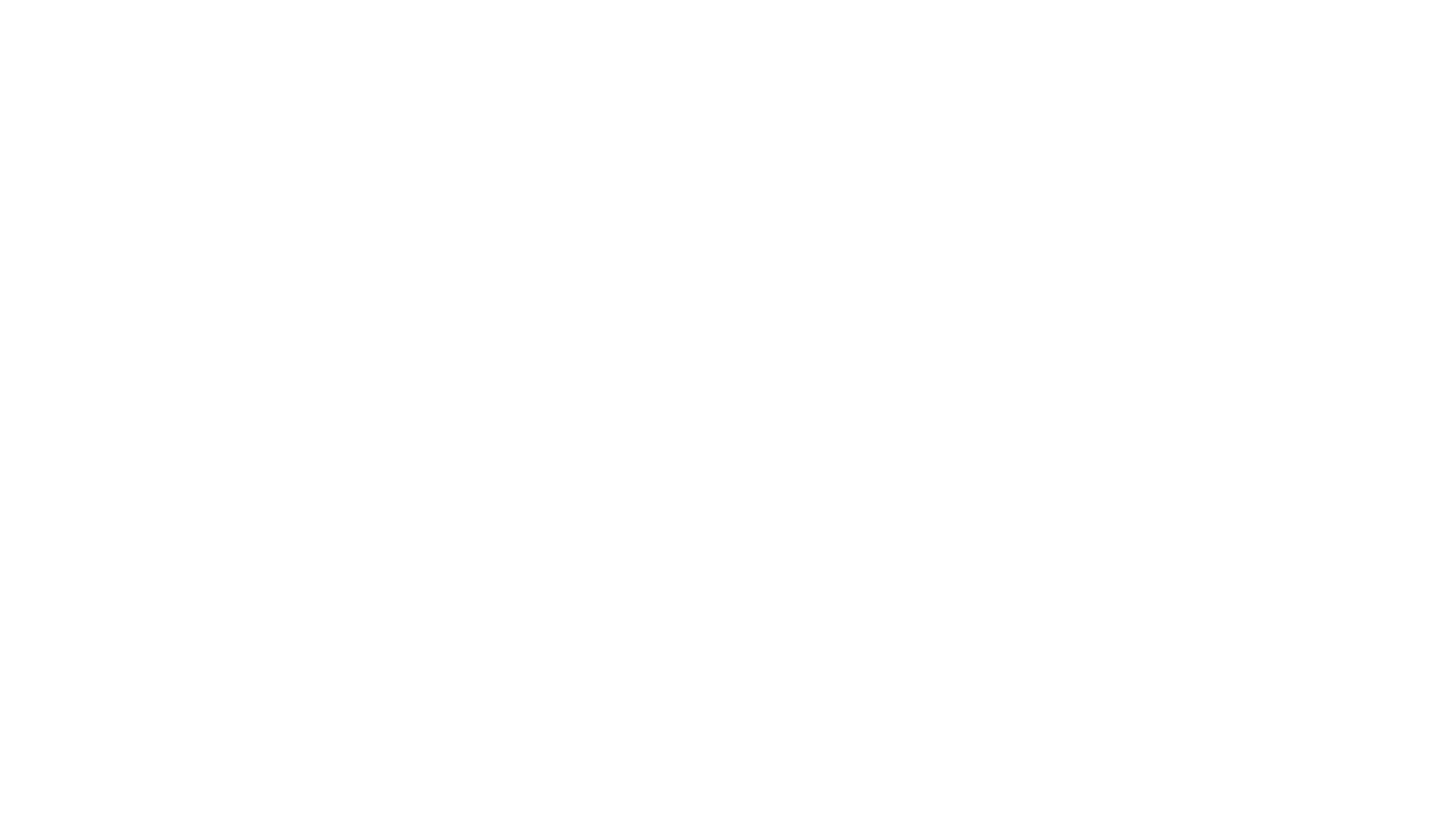 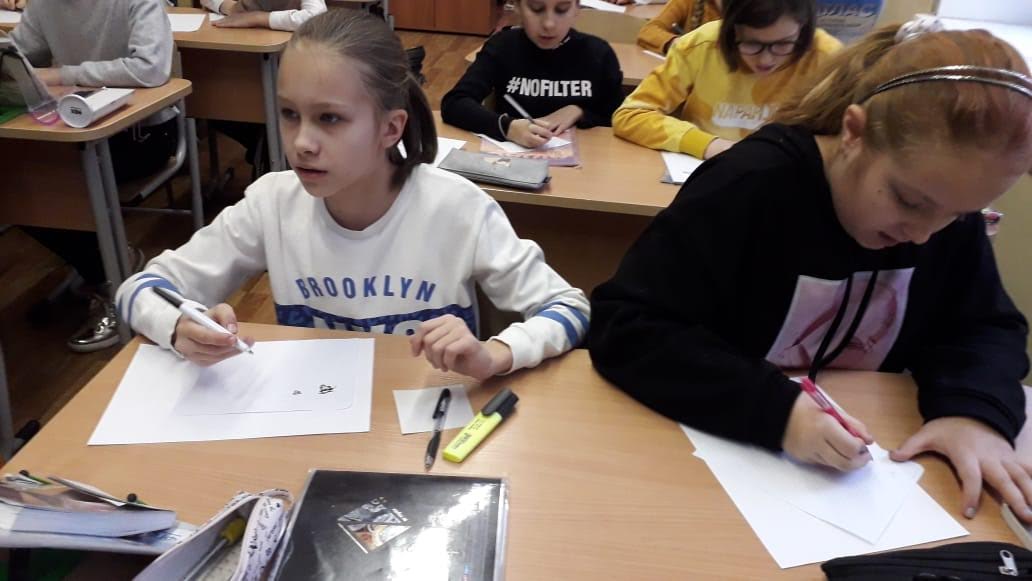 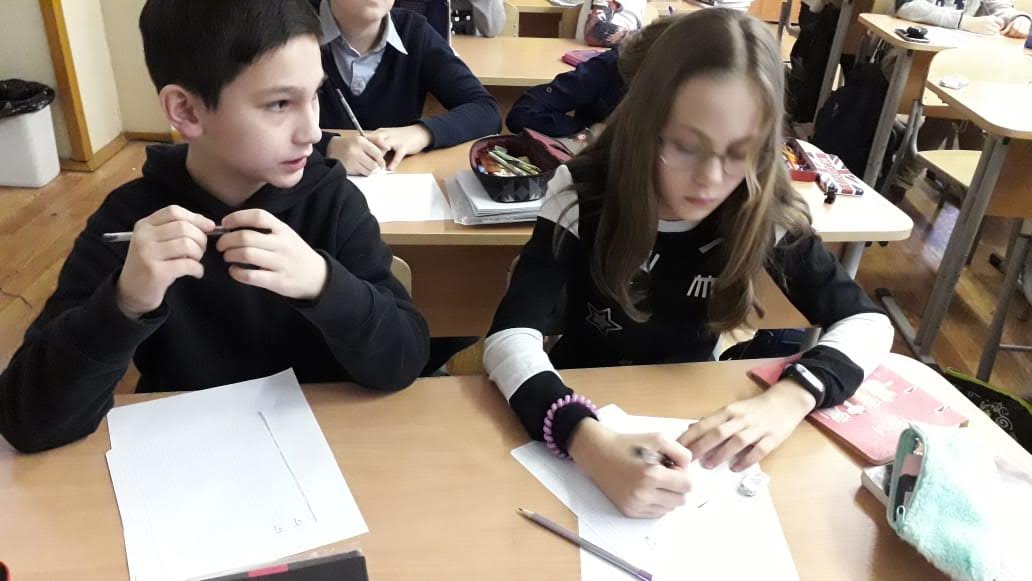 Как они учились вырисовывать иероглифы
(У них всё получалось)
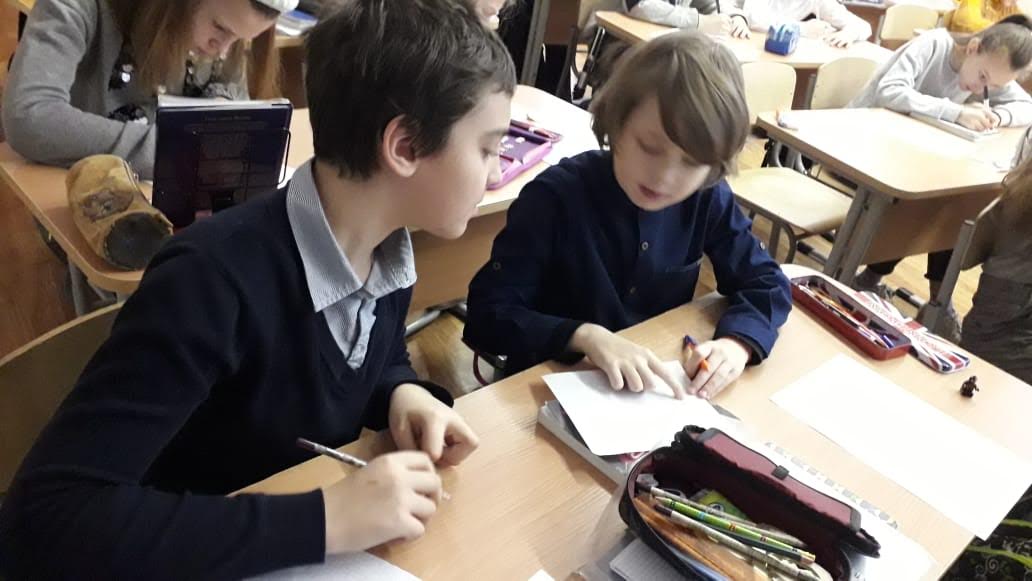 Стараются
Мини викторина
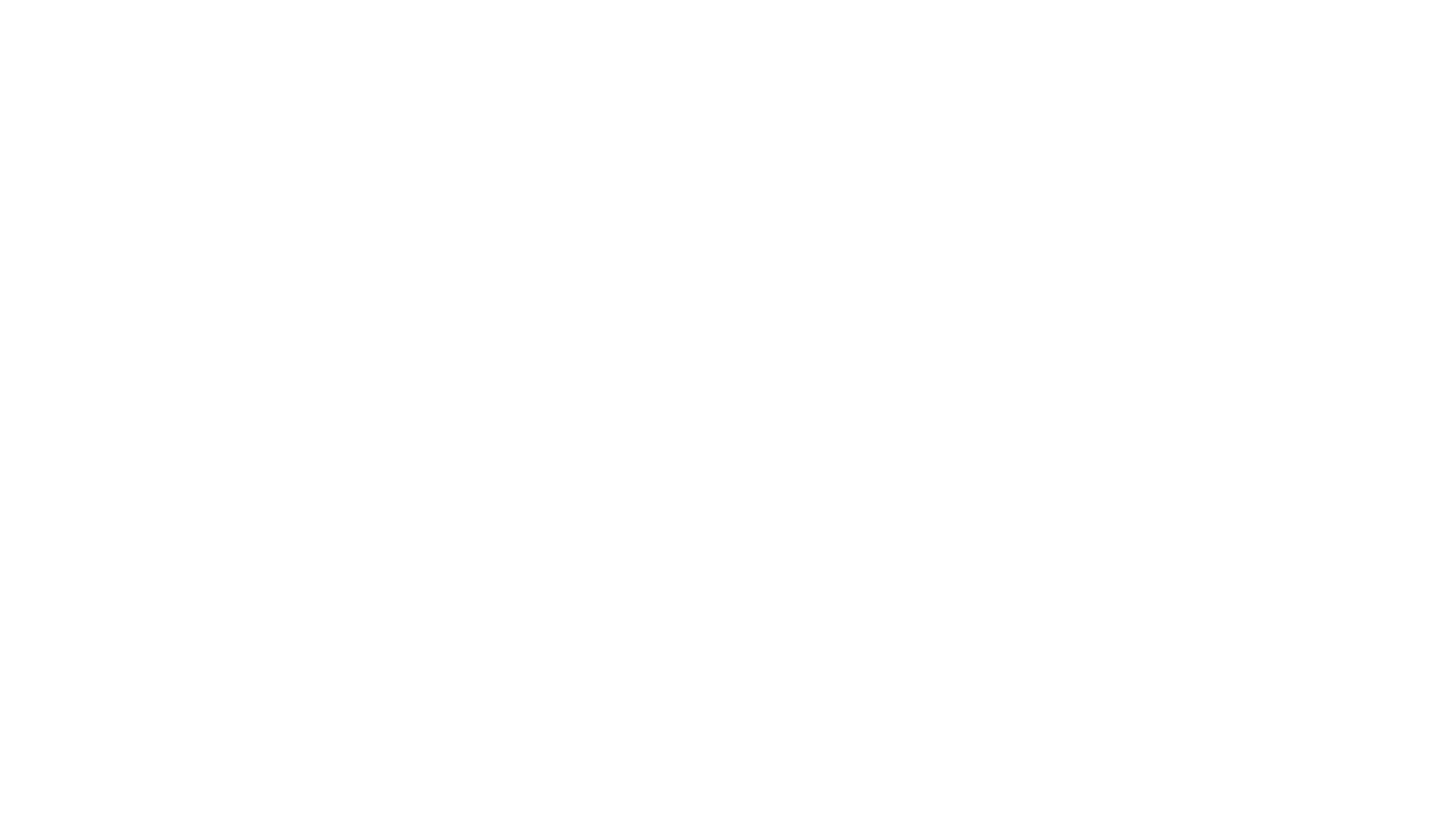 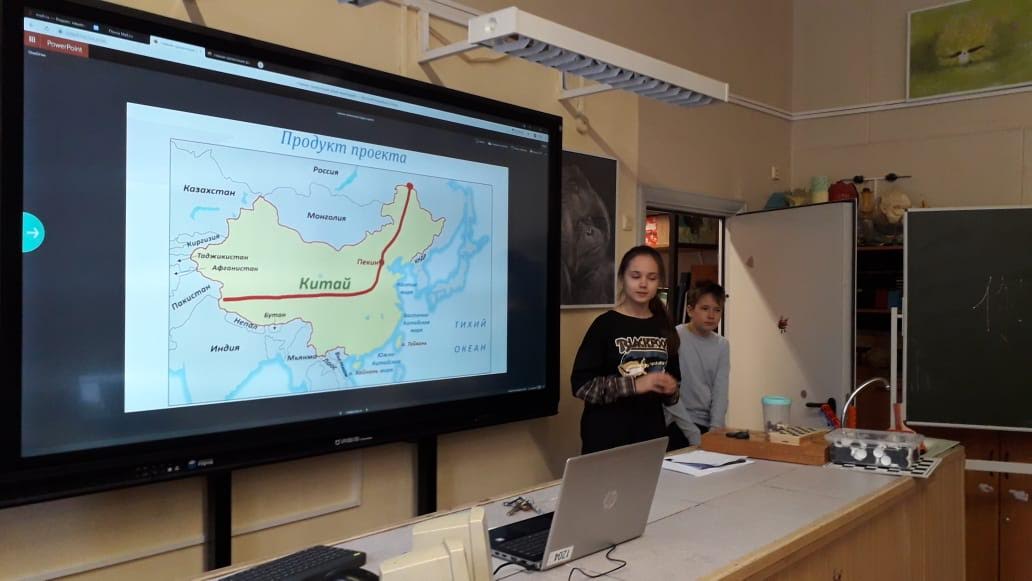 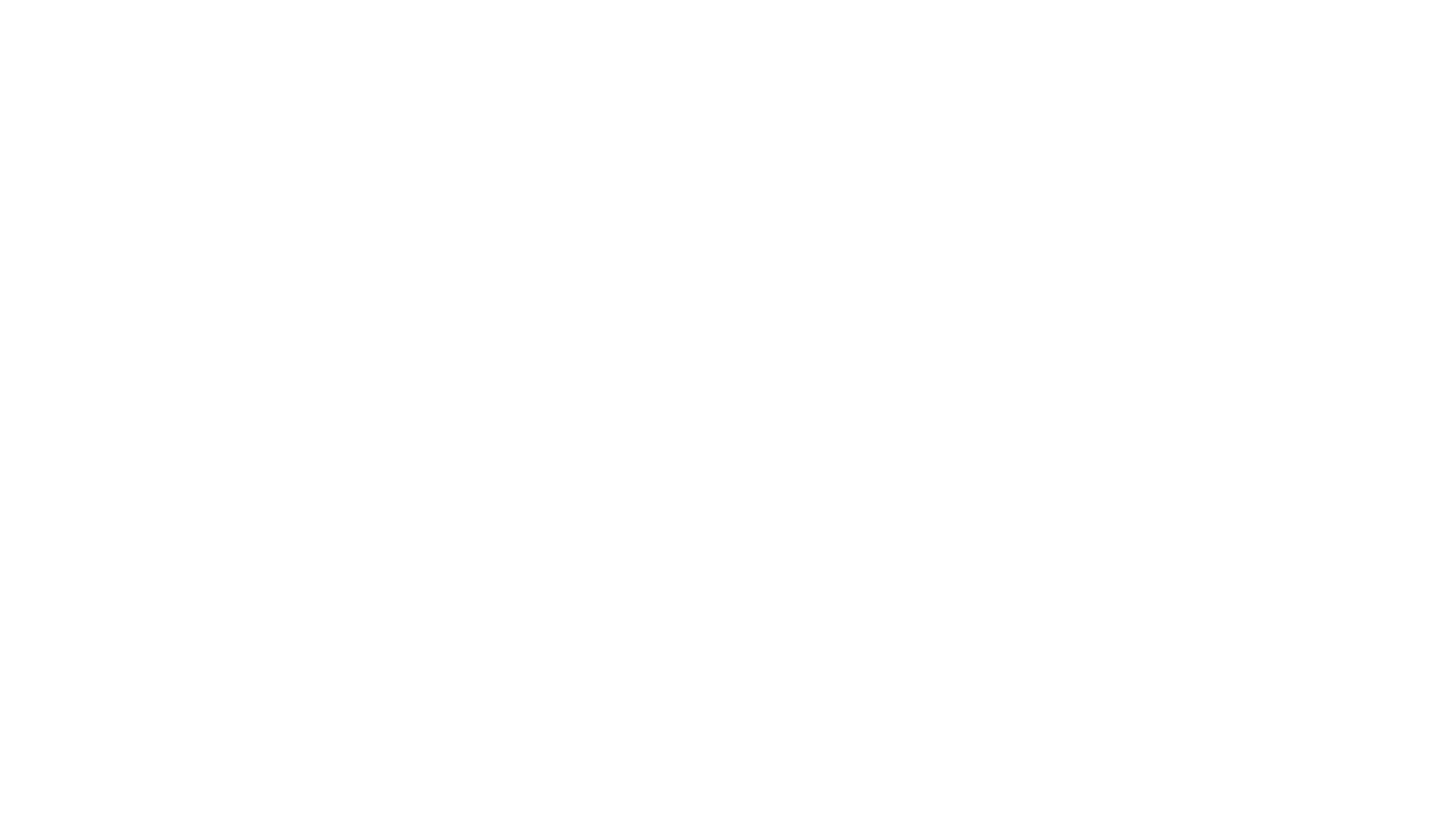 Как нас внимательно слушают
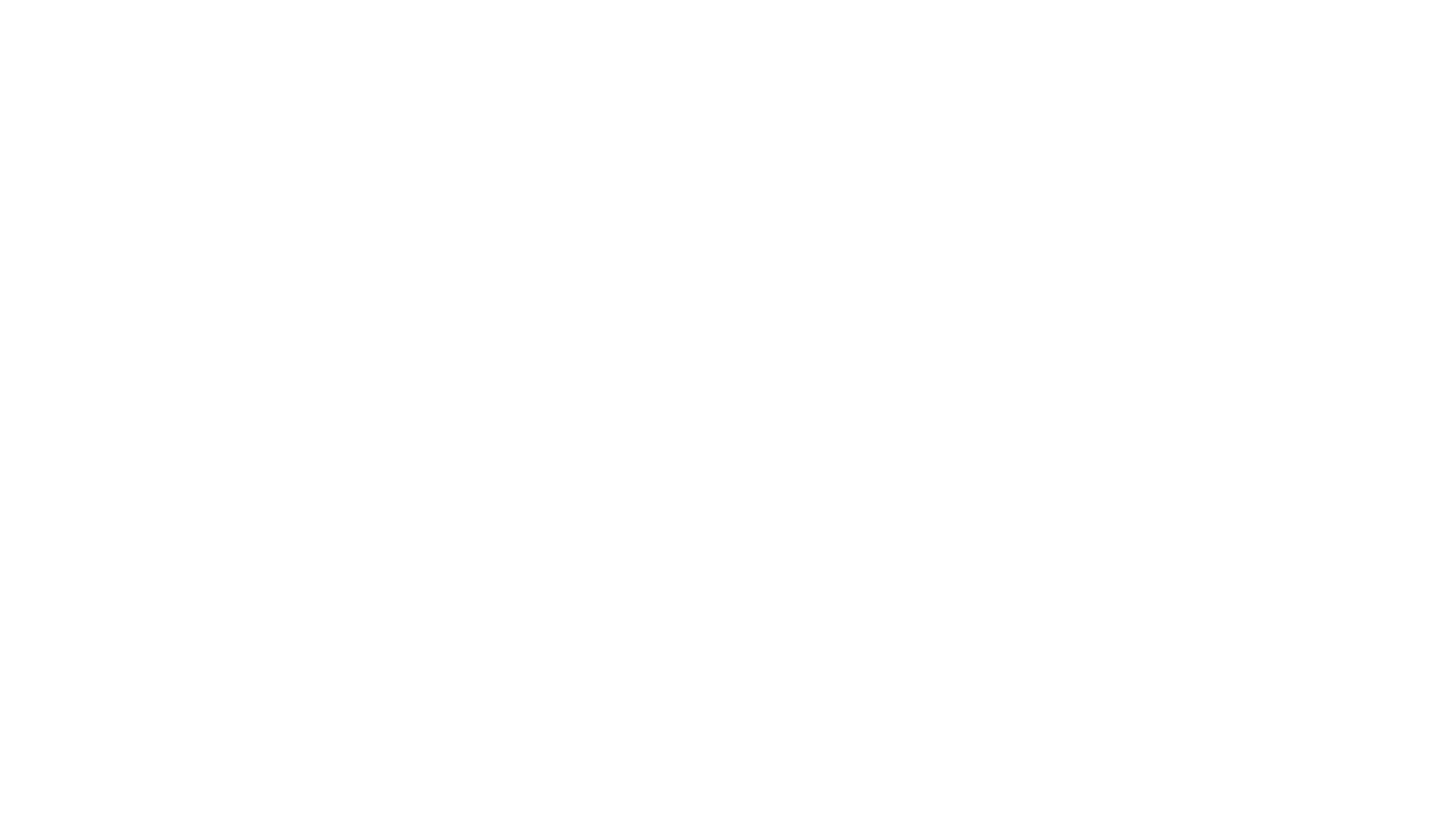 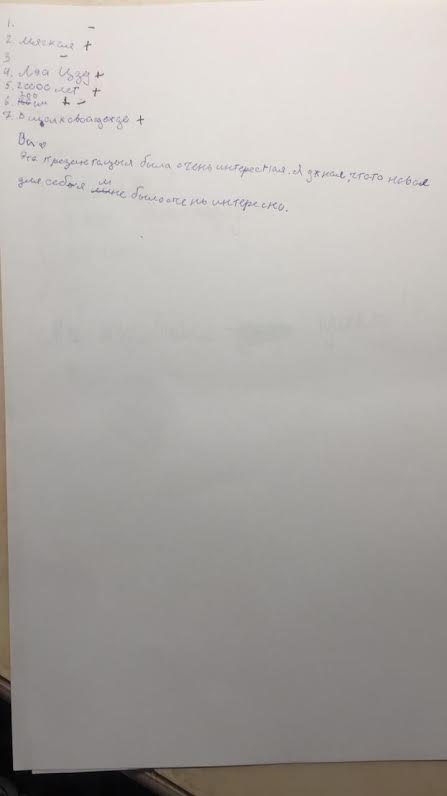 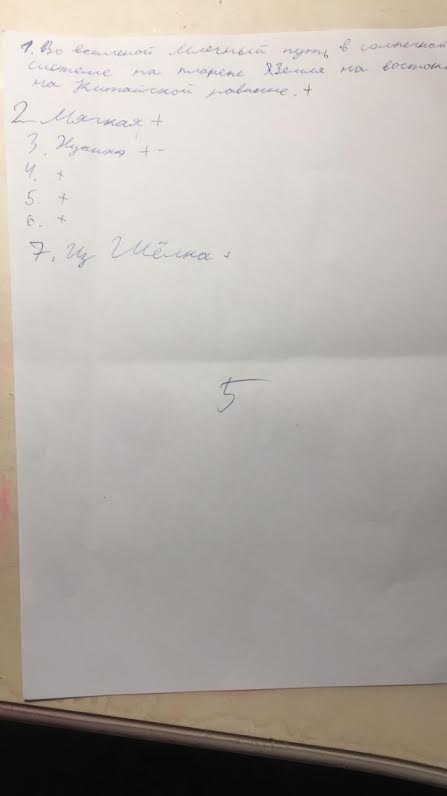 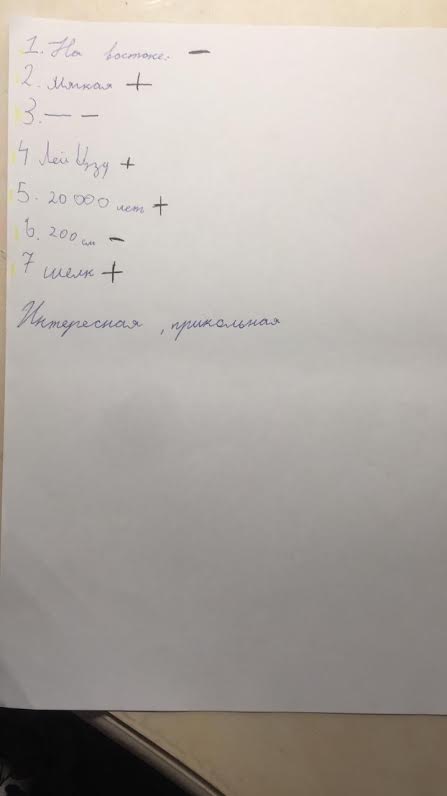 Как они хорошо ответили, дав нам понять что мы справились
Спасибо за внимание!